Science
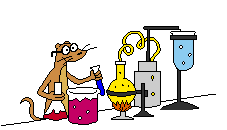 Learning Objective 
   : to be able to identify and name the body parts required for digestion

   


      Success Criteria 
   : that you can label some of the body parts
   : that you know what digest and digestion 
     means
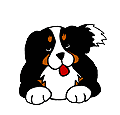 WALT
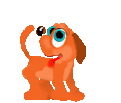 WILF
Digestive System
Humans digest food. They have a digestive system that allows them to do this.

What do you think digest/digestive system mean?
Digest



Break down food so it can be used by the body.
Digestive System


System of organs that get food in and out of the body and which make use of the food to keep the body healthy.
Click here for a definition of digest
Click here for a definition of digestive system
Digestive System Parts
Can you name any parts of the body that are in the digestive system?
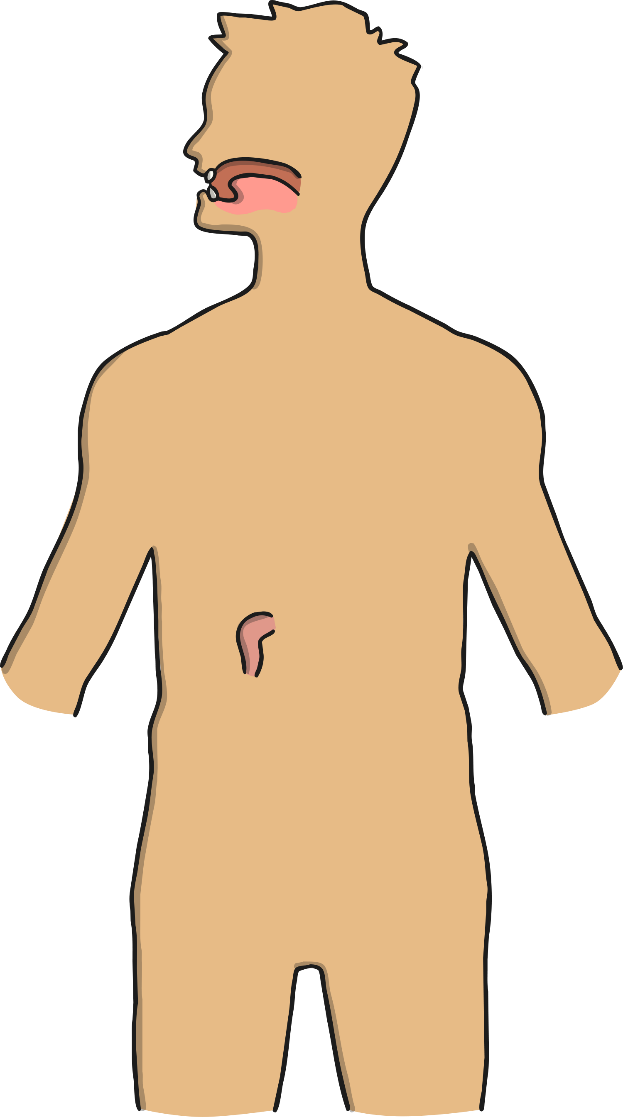 Digestive System Parts
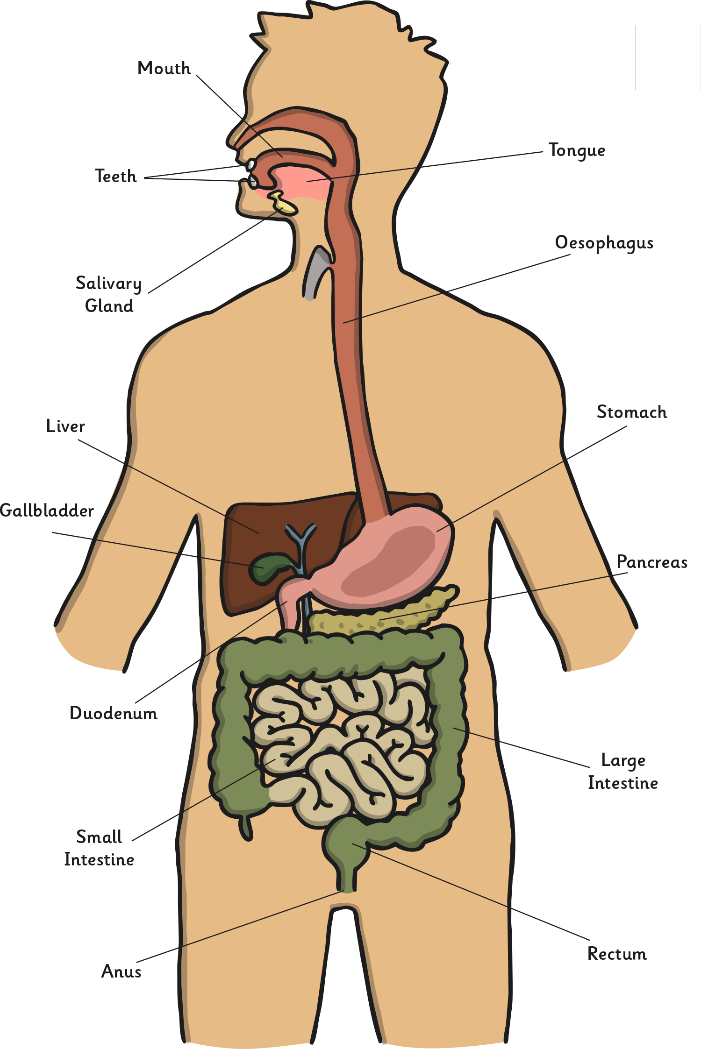 Task:

You will be given a sheet with key words to name and label the different parts of the digestive system.